Художественная культура 30-50-хгг. XIX века
Реализм в зарубежной живописи
Оноре Домье(1808-1879)
«Надо принадлежать своему времени»
                               (Оноре Домье)
«Дон кихот и Санчо Пансо»,
       1868г.
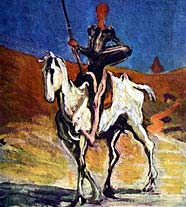 « Дон Кихот»,1868г, Мюнхен
«Прачка», 1860г, Париж, Лувр,
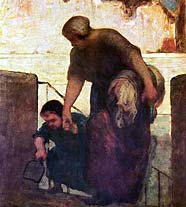 «Ведь  это маленькая шутка», 1834г
Криспен и Скапен, около 1858-1860
Вагон третьего класса, 1862, метрополитен-музей
Гюстав курбе1819-1877
«Боже, как это уродливо!»
                                               ( из критики)
« Видели ли вы когда-нибудь нечто подобное, столь же  сильное, ни у кого не заимствованное? Ведь это новатор и революционер притом…
                                              (Эжен Делакруа)
Хижина в горах,1870-е
Дробильщики камней, 1849г
«Встреча»(Здравствуйте, господин Курбе. 1854г.
Побережье в Нормандии. 1867г
Девушка с чайкой. 1865г.
Лень и сладострастие. 1866г.
Купальщица. 1868г.
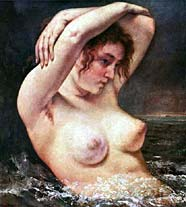 Крестьяне из флажи, возвращающиеся с рынка.1850г.
Гамак.1844г.
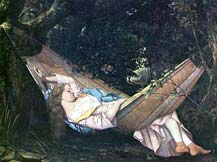